MOVING UP TO SECONDARY SCHOOL
SEPTEMBER 2025
Included in this presentation
Applying for a secondary school place
Timelines, preferences and offers
Key message!
Apply on time: 
	by Midnight on 31 October – the deadline
How to apply for a school place online
Applying online is easy
Making an application
When you apply online you can:
Consider:
List up to 6 schools 
Include grammar, upper, all-ability and out of county schools
Put the schools in the order you prefer them
The order of your preferences carefully
Including local (catchment) school(s) that you have a good chance of being offered
Think about…
How will your child get to school?
The offer process – Steps 1-5
Local authorities share offer information with each other
Each school preference is treated separately
Schools are not told where they are placed on the preference list by the parent
All admission authorities apply their admission rules to the children with a preference for their school and sort the children into ‘ranked order’
The schools tell the ranked order to their council
The offer process – Steps 6-10
Grammar school preferences are offered to qualified pupils (y scoring 121 or following successful Selection Review)
Where a child can be offered more than one school place - the higher ranked preference school is offered, and the lower preference school is declined
The vacant place created is offered to another child 
This process is repeated until no further offers can be made
Children who cannot be offered any of their preferences are then offered a place at the nearest school with vacant places remaining
Offer Day – 3 March 2025
Parent Portal applications
 Offer emails sent 3 March 
 You can log on to the portal and accept the school place online 
Other applications
 Offer letters emailed 3 March- follow link to accept the place
All applications  
 Automatically added to waiting list for higher preferences that could not be offered but for which the child is qualified 
 Can register an appeal
 You have 14 days to accept the offer
After Offer Day
About appeals
Appeals are heard by a panel of three people
Panel members are independent and unpaid volunteers who have no connection with the school or the LA
Your appeal will be held via Teams, and we will explain what you need to do to be present
You can attend your child’s appeal, or it can be held in your absence if you prefer.
Application summary
Apply by Midnight on 31 October 2024
Apply online at www.buckinghamshire.gov.uk or on your home LA’s website
List schools in true preference order including grammar and upper schools if your child is sitting the test
We strongly suggest you include all your local schools (e.g. catchment/local/nearest schools)
Be realistic, understand the rules, use all your preferences
Fill in SIFs where requested by your preference schools
Consider transport arrangements
Visit the schools or view virtual tours
Don’t rely on the opinions of others
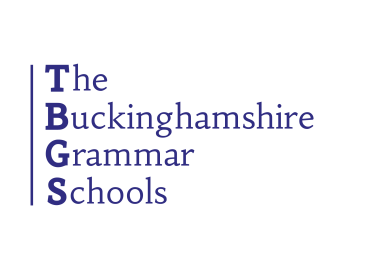 The Secondary Transfer Test
2025 entry
Secondary Transfer Test
The Secondary Transfer Test is a test to determine whether or not a child is suited to a Buckinghamshire grammar school
The test is produced by GL Assessment   
Buckinghamshire Council undertakes the administration on behalf of the 13 grammar schools 
You can find information about the test here: https://www.thebucksgrammarschools.org/
Testing timeline
What
Familiarisation booklet
Practice Test
Transfer Test
Results Released
Application deadline
School place offers 
Start secondary school
When
Early July 2024 (posted home) 
10 September 2024
12 September 2024
11 October 2024
31 October 2024 (midnight)
3 March 2025
September 2025
Testing schedule
Testing will take place in September
Children will sit the practice test two days before the Transfer Test
If any changes are proposed to these arrangements, they will be published on the TBGS website: https://www.thebucksgrammarschools.org/
Do all children have to sit the Secondary Transfer Test?
No, only if parents want their child to sit the test
A grammar school will not suit every child so think carefully about whether sitting the test is going to be a positive experience for your child
Your child's headteacher will ask you if you want your child to sit the test so they can make sensible arrangements for the testing sessions
What does the Secondary Transfer Test measure?
Verbal skills
includes English and verbal reasoning
Mathematical skills
includes various areas of mathematics
Non-verbal skills
includes non-verbal and spatial reasoning
Familiarisation booklet
Will be sent to your home address in early July
Explains what the questions, test papers and answer sheets will look like and how the answer sheets should be completed
Includes example questions with answers
It will not be looked at in school
Optional additional free familiarisation material can be downloaded from the GL Assessment website: https://www.gl-assessment.co.uk/free-familiarisation
Coaching
Buckinghamshire primary and Partner schools must not undertake any Transfer Test coaching or preparation in school other than that specified by TBGS or allow a third party to undertake such preparation on the school site.
Primary schools that undertake testing on behalf of  the grammar schools are asked not to tutor or coach the children in their school prior to the test over and above enabling the children to follow the national curriculum relevant for their age. 
The Secondary Transfer Test is designed to enable all children to demonstrate their academic potential without the need for coaching or excessive preparation. 
There is free familiarisation on the GL website at https://www.gl-assessment.co.uk/free-familiarisation
On the test days
Two papers with a 15 min break between
Each paper approximately an hour including instructions (practice shorter)
The audio instructions give worked examples and test instructions 
Paper A – Verbal Skills – taken first
Paper B – Mathematical and Non-Verbal Skills – taken second
Practice test is not marked
Illness/absence during the test period
If a child is ill on either practice or Transfer Test day, they can sit the test later
Children should not sit the test when unwell (even if they want to!) 
Children will normally be expected to sit the practice test first
If a child misses the practice test due to a test in another area, then an alternative date is not offered
You will be advised of new date(s) for the test(s) before your child sits the test
If you think something has affected your child’s performance in the Transfer Test
Let you headteacher know on the test day and also collect evidence, for example a doctor’s letter
Once you have the test results, talk to your child’s headteacher
Special arrangements
Testing arrangements may be adjusted for children with SEND
Discuss with your child’s headteacher NOW
Applications for adjustments are made via the headteacher. They must be completed as soon as possible
Decisions about special arrangements are made by a panel of experts in SEND and primary teaching and an educational psychologist
When might special arrangements be agreed?
The panel will expect that the requested adjustments are already the normal working practice in the classroom for your child
Some agreed adjustments may be different to what has been requested – e.g. for some tests 25% extra time might be appropriate if a child has to write in an answer, whereas for multiple-choice tests 10% may be more appropriate
Some adjustments, if agreed, may necessitate your child being tested separately from the rest of the class, and (depending on school staff resources) it may be necessary to schedule testing at a different time or date
Marking and standardisation
The completed answer sheets are machine marked (scanned) 
One mark is given for each correct answer
Marks are not deducted for incorrect answers 
Each pupil will have three raw scores 
verbal skills
mathematical skills
non-verbal skills
Each score is age standardised and weighted to produce the Secondary Transfer Test Score (STTS)
Weighting
Each score is weighted as follows:
Verbal – 50% of the STTS (Secondary Transfer Test Score)
Mathematical – 25% of the STTS
Non-verbal – 25% of the STTS
The qualifying score is a minimum score of 121 
Scores range between 60 and 170 approximately
Results publication - 11 October (1)
We need to ensure we have a current email address for your child’s results email to be sent to
If your child attends a Buckinghamshire state school and takes the test, we will write to you in the summer term, send you a code and the location on our website for you to complete a short form to provide your email address 
When you fill in the online form and provide your email address the code ensures we match your email  to your child’s results record 
Results will be emailed to parents on 11 October!
Results publication - 11 October (2)
If you do not provide an email address by the deadline then your child’s results email will be sent to your child’s primary school instead
The primary school will forward that email to the email address they hold for you by the end of Monday 14 October (the next working day) OR
You can collect a printed copy of the email from the school from the school office on Monday 14 October
Results publication - 11 October (3)
If your child attends a Partner school or has sat the test at a grammar school test centre, then we will send the result to the email address you used to register for the test on 11 October

All candidates: 
Contents are confidential to parent and child
37% of children scored 121 or more in the 2024 entry test
Pupil Premium Admissions
For 2025, all grammar schools will reserve some school places for children in receipt of the pupil premium grant
At each school some of these places are allocated to children who have not automatically qualified for a grammar school place
Each school has decided upon the minimum STTS they will use for this rule
Details can be found in individual grammar school admissions policies on their websites
Parents need to write to the grammar school(s) providing evidence of their child’s pupil premium status and STT score by 31 October 2024 if they want their child to be considered under these criteria
What can I do if my child does not qualify for a grammar school place?
If your child has not qualified and you think a grammar school would be appropriate you can either: 
Ask for a Selection Review 
OR
Just appeal for your preferred school(s)
The Selection Review Panel can decide if a child is qualified, and that qualification counts for any preference grammar school so all your preferences  will be considered when the allocation is made 
If a child is qualified at appeal, the qualification is for the particular school only
Reasons for underperformance
The grammar schools recognise that there may be circumstances that have impacted on a child’s performance in the test
At Selection Review each child’s situation is considered individually
The panel will look for evidence of both consistent educational ability and factors that may have affected a child’s performance in the Transfer Test
Selection Review Panel
Panel sits December-January
3 headteachers - two grammar, one primary
Decision is included in 1 March allocation
Decision applies to all grammar schools
At the end of the process and following Selection Reviews, 31.9% of the review cases qualified for grammar school in 2024 entry
Non-qualified appeal for a grammar school place (after Selection Review)
When a case that has been to review is considered by the Independent Appeal Panel, parents will need to show that in their child’s case the Selection Review Panel decision was not ‘fair consistent and objective’ 
Only if they are successful, can they then put their full academic case to the Independent Appeal Panel 
If a child is qualified at appeal, the qualification is for the particular school only 
The appeal will happen in the summer term
Non-qualified appeal for a grammar school place (without a Selection Review)
It is possible to go straight to appeal without having asked for a Selection Review
Appeals are heard after 1 March
Most schools will already be full by then
You would have to prove academic potential AND give reasons why you believe a place should be offered above Published Admission Number (PAN)
More information
School websites
TBGS website
https://www.thebucksgrammarschools.org/ 
Buckinghamshire Council website
https://www.buckinghamshire.gov.uk/schools-and-learning/schools-index/school-admissions/grammar-schools-and-transfer-testing-11/ 
School open event dates - See School Directory in ‘Find My Child a School Place’
https://schools.buckinghamshire.gov.uk/school-admissions/schools
How to contact the Admissions Team
Our website: 
www.buckinghamshire.gov.uk/schools-and-learning/ 

Fill in the ‘Contact Us’ form:
www.buckinghamshire.gov.uk/admissions